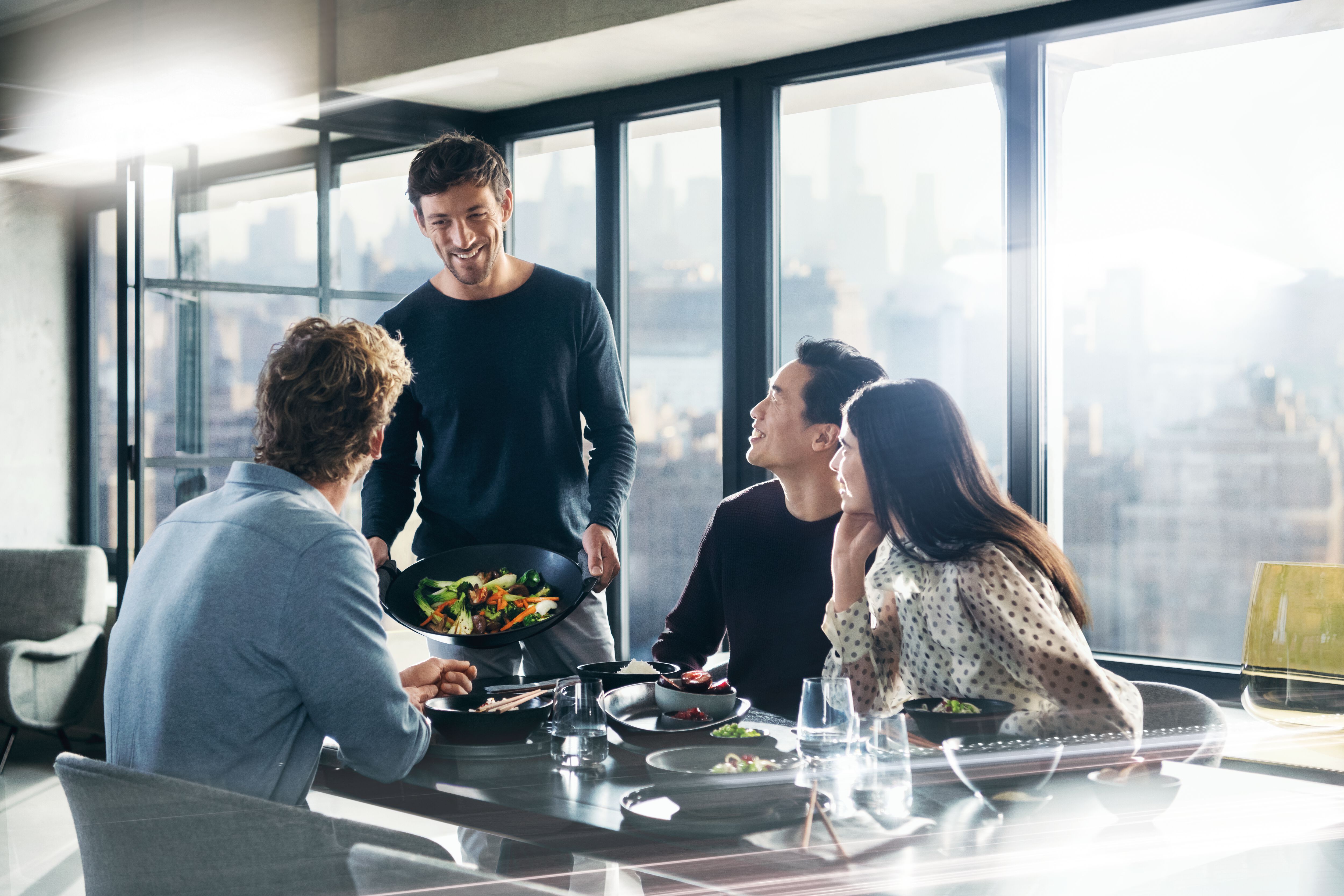 Tag der Küchenneuheiten -Siemens studioLine
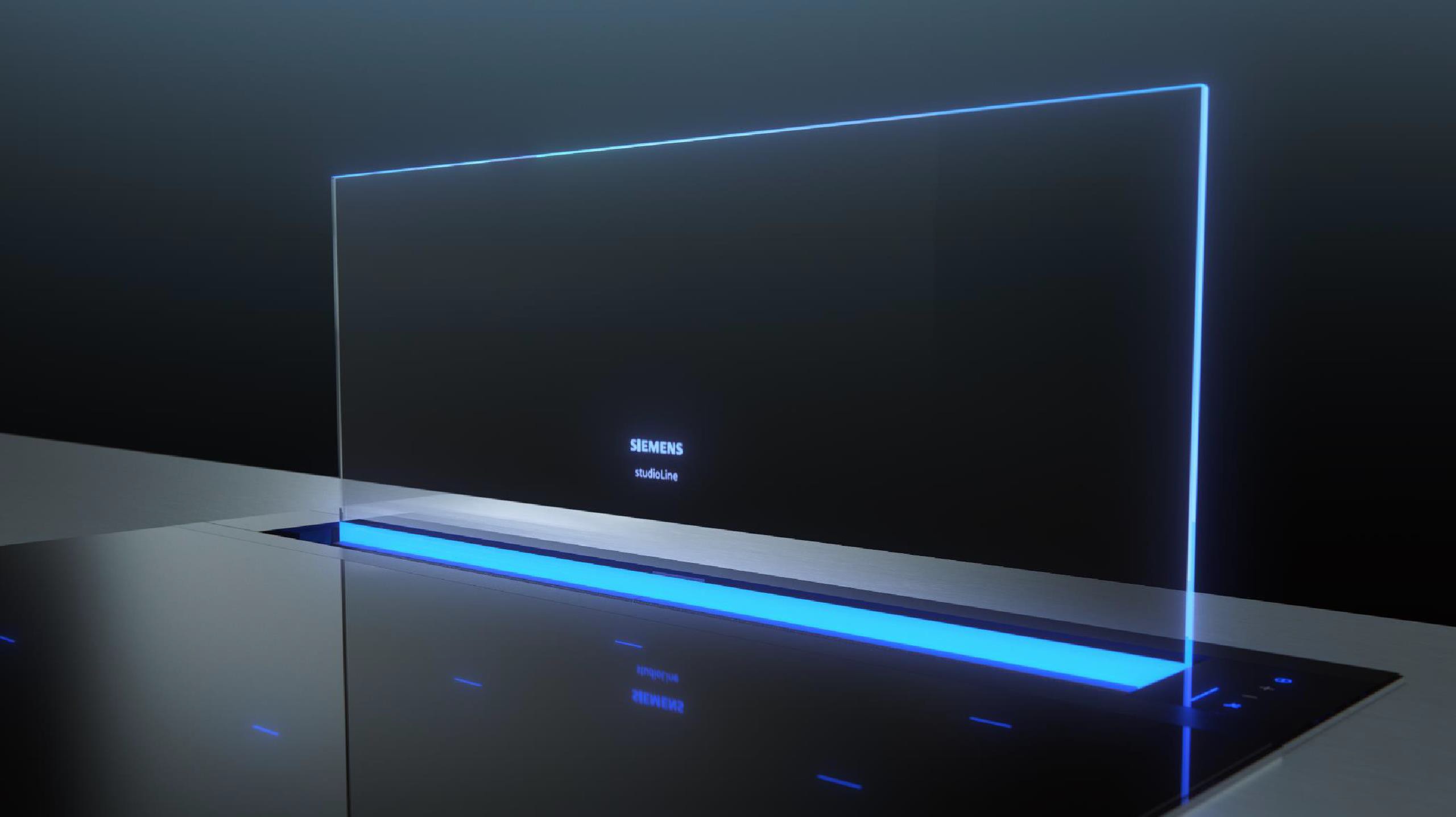 glassdraft Air
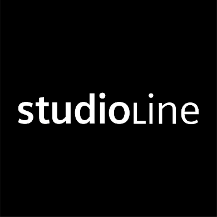 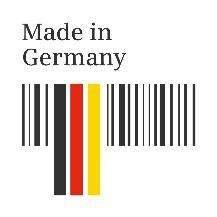 Markttrend: Ungebrochener Trend zu offenen Küchen
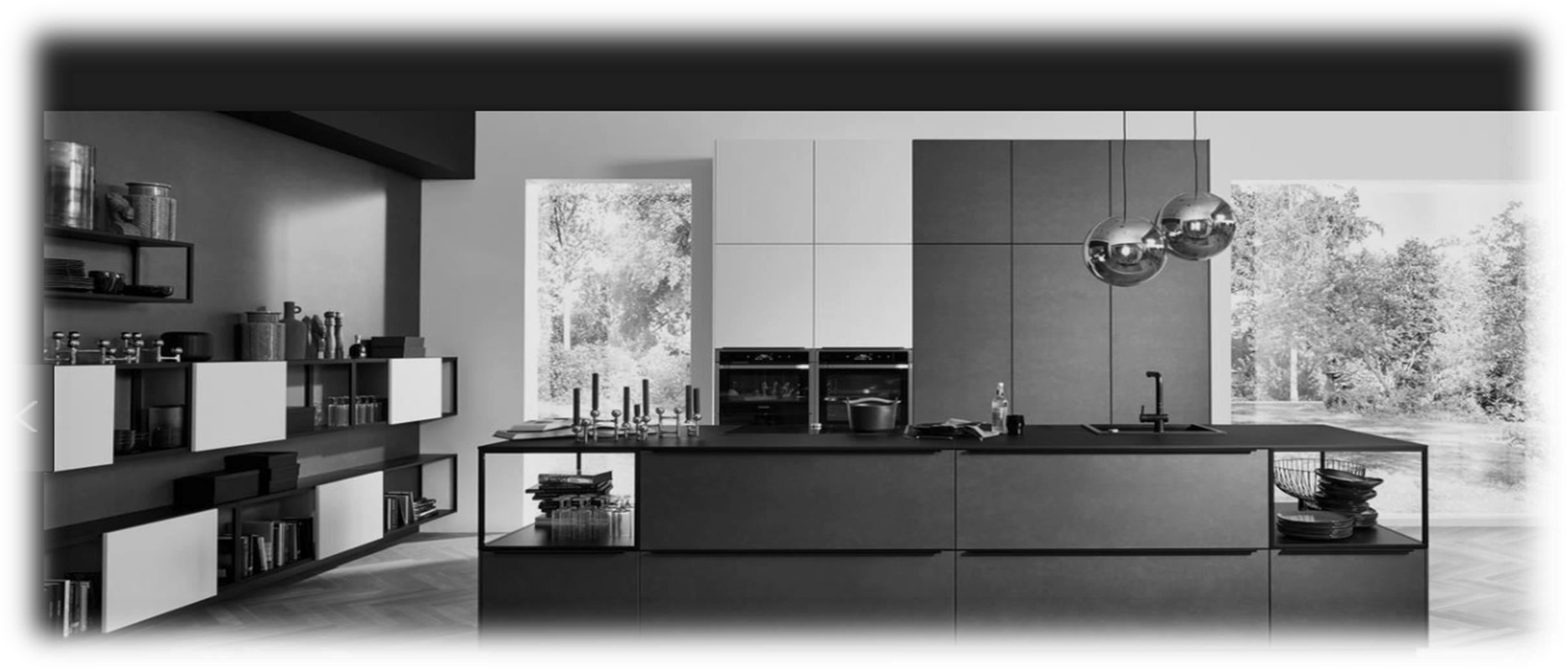 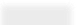 Anforderungen an Hauben
Design: Hauben sind ein Design-Element
Harmonie: von Design-Elementen, Küche und  Wohnbereich
Funktion: Aufnahme von Fett und Dampf,
Geruchsreduzierung und gute Gebläseleistung
Geräusch: Reduzierung des Geräusches auf ein  Minimum - für eine angenehme Atmosphäre
Küche wird offen  und immer mehr  zum Zentrum der  Wohnung
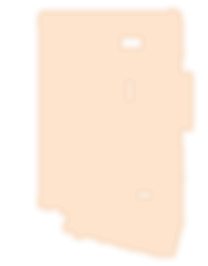 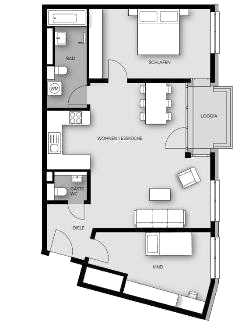 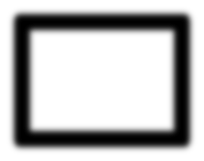 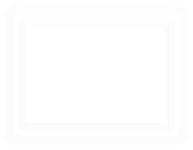 glassdraftAir I GuidedAir
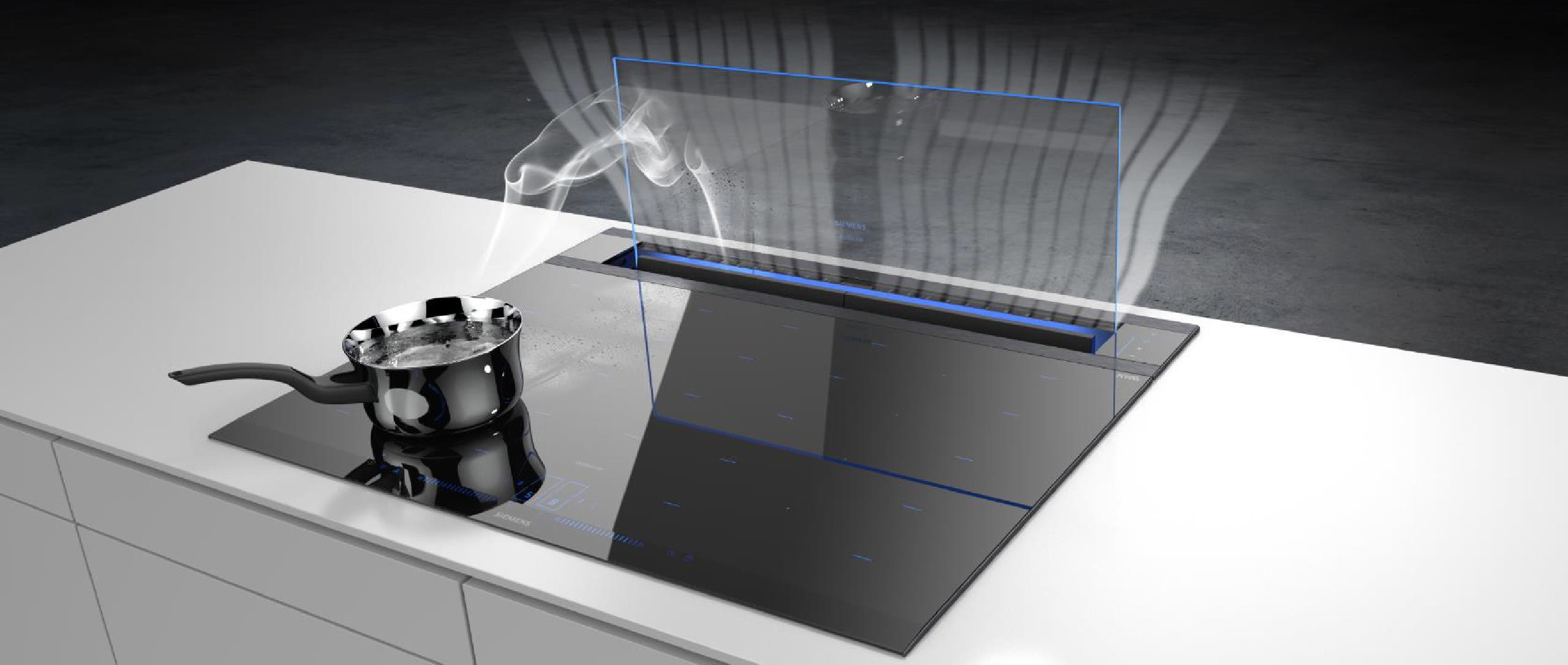 GuidedAir Vorteile: Hervorragende Leistung durch perfekte Wrasenführung
Auch von den vorderen Kochzonen
Geräuscharmer Betrieb, da mit GuidedAir niedrige Leistungsstufen möglich sind
Wie funktioniert die Technologie bei glassdraftAir?
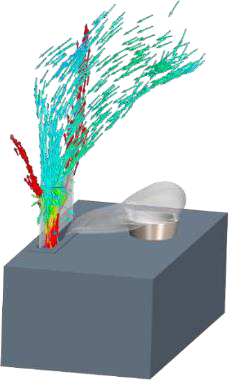 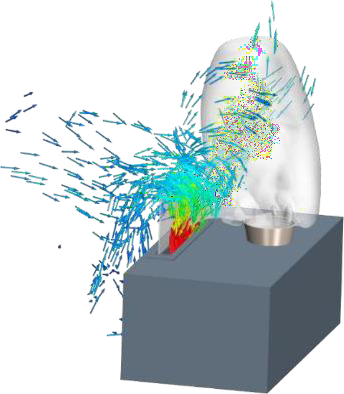 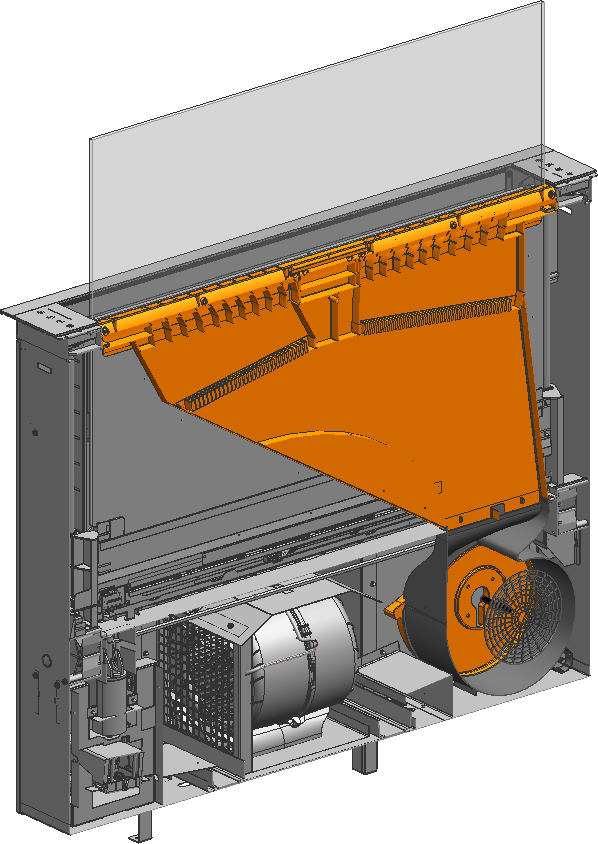 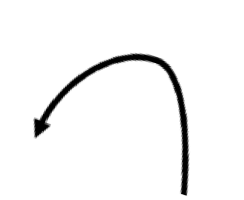 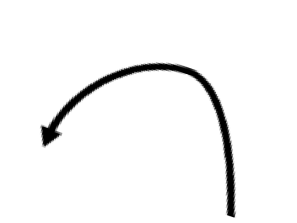 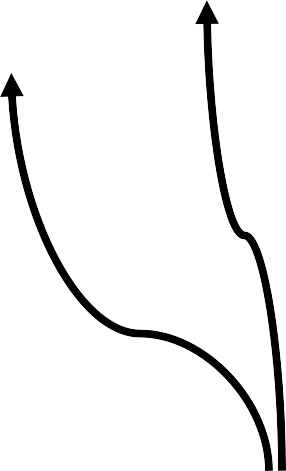 Zusätzliches Gebläse
ohne GuidedAir
mit GuidedAir
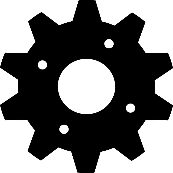 Bedienung I Automatikfunktion Luftgütesensor
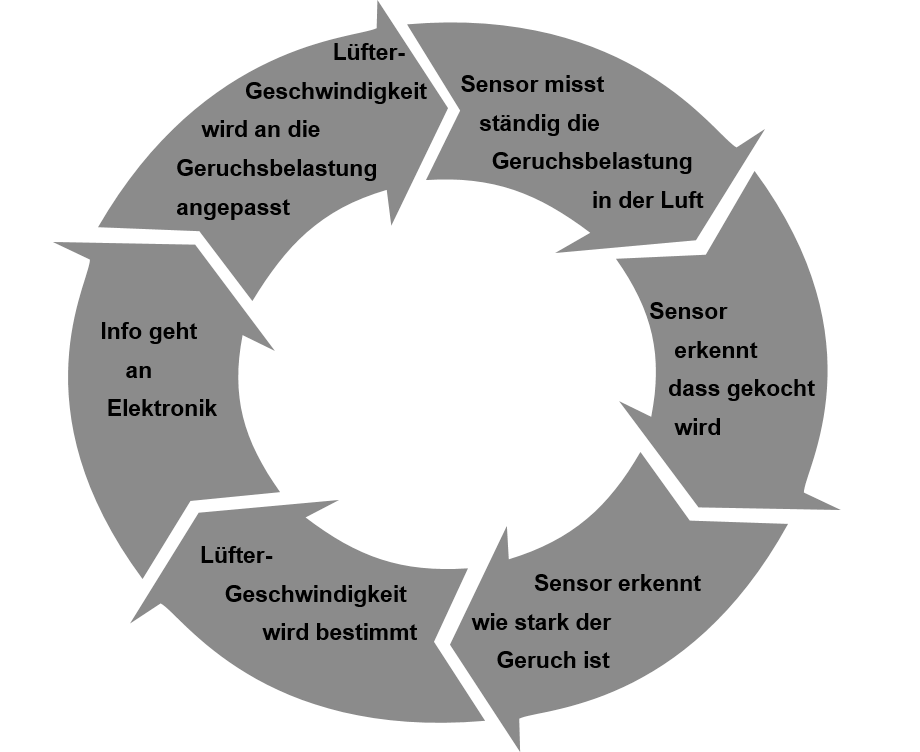 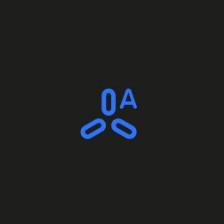 Passt die Leistung automatisch an

Wählt immer die passende Stufe

Misst Gerüche und Kochdunst

	Schaltet sich in Verbindung mit  cookConnect oder Home Connect  automatisch ein
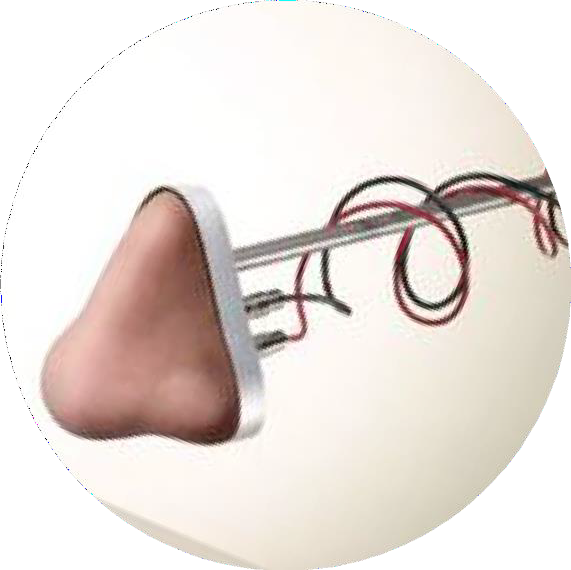 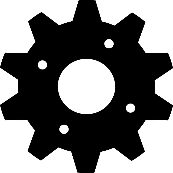 …Flüssigkeiten sind kein Problem.
Alleinstellung
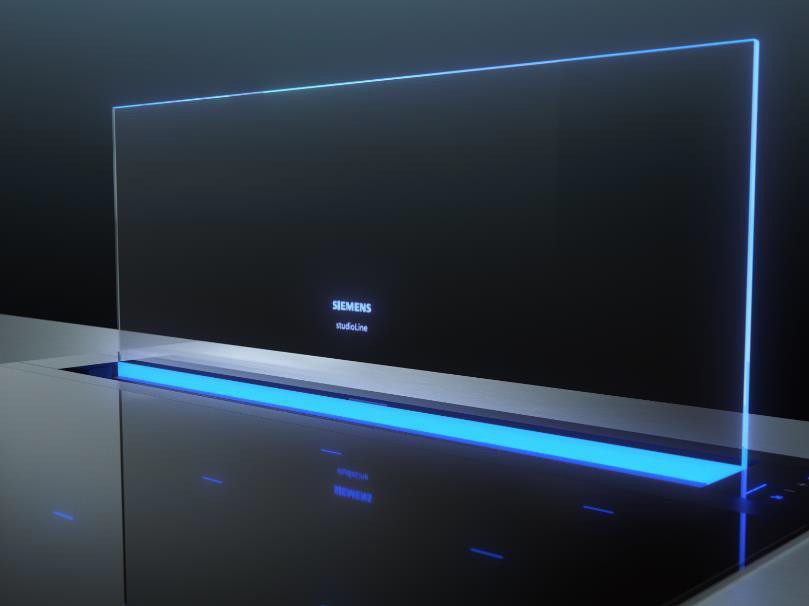 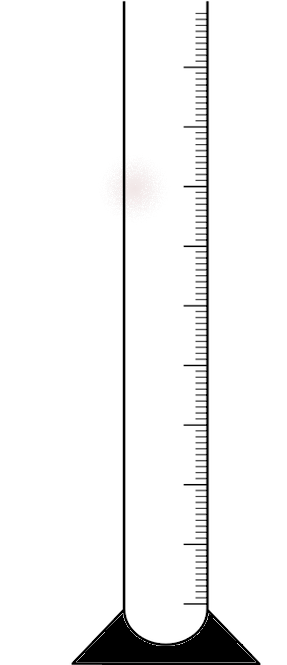 770 ml
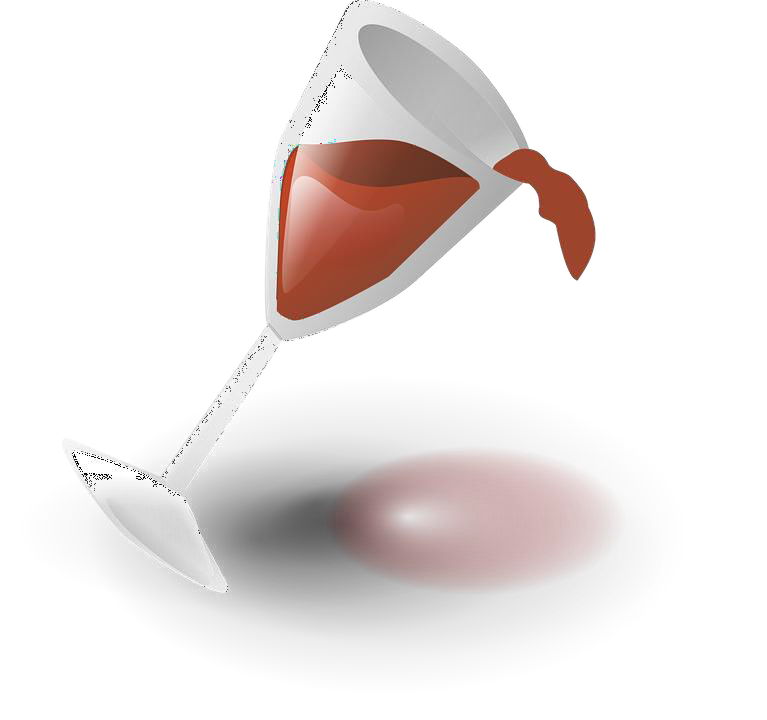 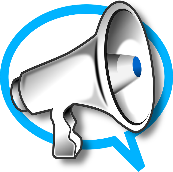 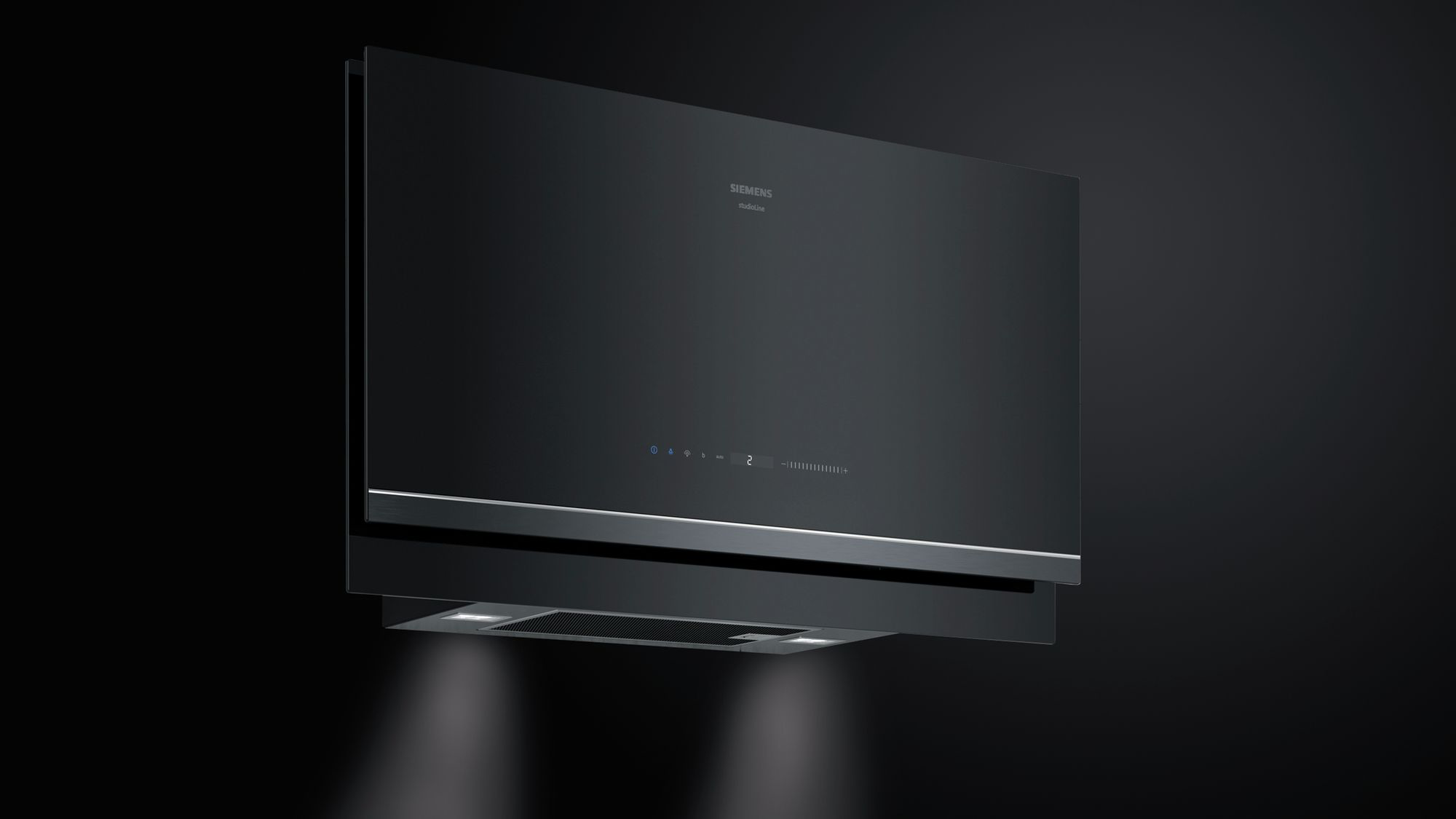 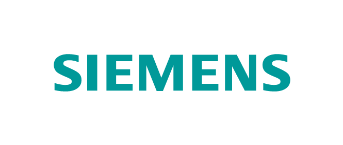 Exklusive Vorteile studioLine
Pricing
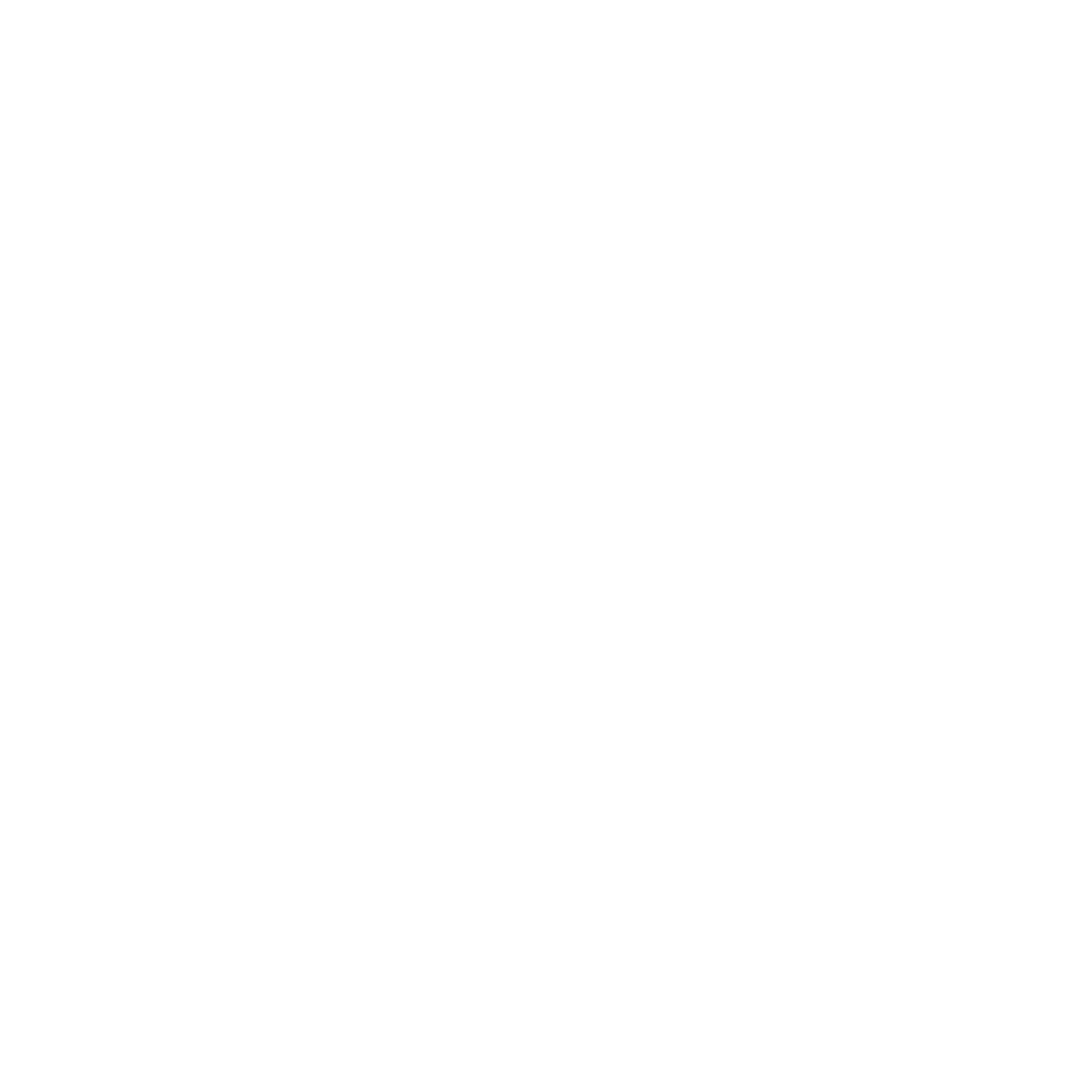 Garantie: 
5 Jahre Herstellergarantie auf alle studioLine Geräte


Premiumberatung 
Kostenlose Heimberatung* 


Ermässigung für Kochkurse
50% auf Siemens Basis-Kochkurse (im ersten Jahr)*


*Gültig ab dem Kauf von 4 Siemens Geräten, wovon mindestens 3 aus dem studioLine Sortiment sind
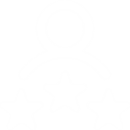 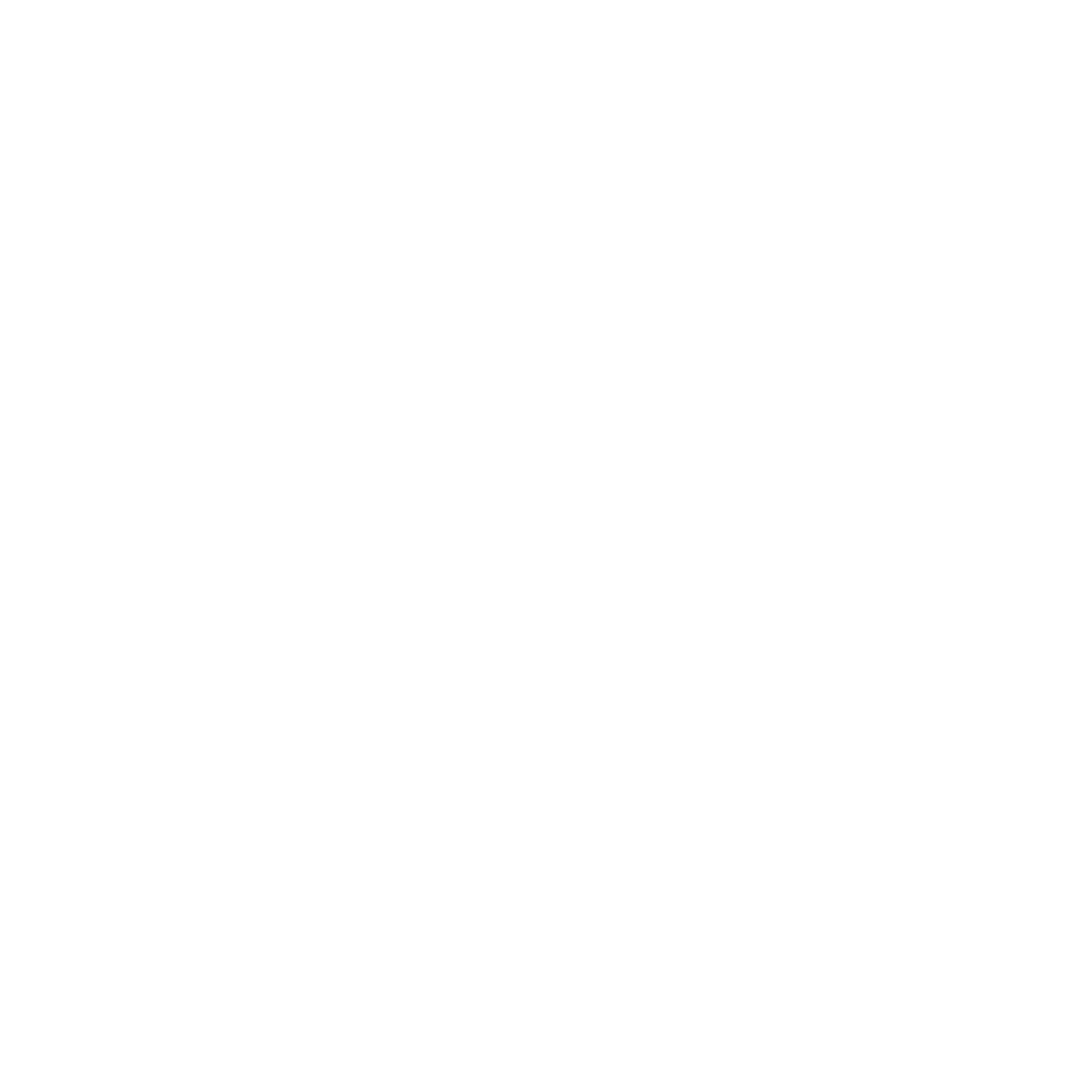 Vorgabe: 
Das Preissystem wird analog dem Linienprogramm aufgebaut sein.


Zielsetzung: 
Einfache und durchgängige Handhabung für den Handel.
Seite 9